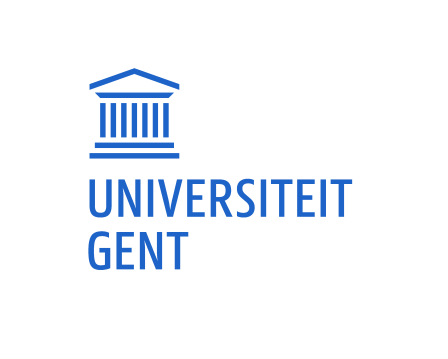 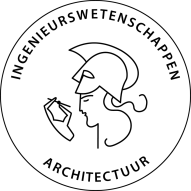 Leerlijn – praktijkvoorbeeld Industrieel IngenieurElektronica Universiteit Gent
Leen Pollefliet
1
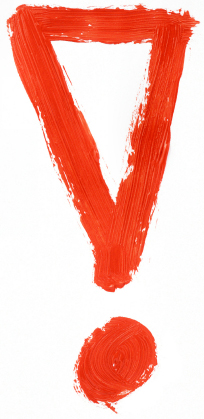 Taalontwikkelend lesgeven  = manier van lesgeven elke docent stimuleert - begeleidt taalontwikkeling van studenten
2
Communicatielijn  – Leen Pollefliet
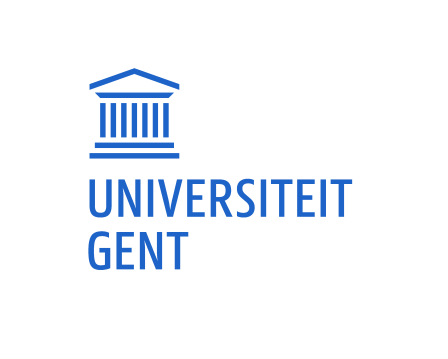 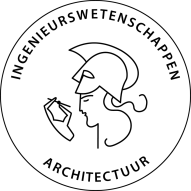 Leen Pollefliet

	Germaniste (master talen)		vanaf 1988 		opleiding Industrieel ingenieur Gent	vanaf 2014 
		+ opleiding Burgerlijk ingenieur Gent
vanaf 2009	Handboek Schrijven: 	van verslag tot eindwerk – do’s & don’ts
	september 2016: druk 8 + webtool
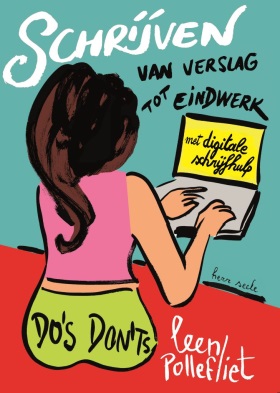 3
Communicatie in modules  – Leen Pollefliet
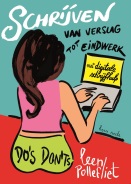 Naslagwerk




   = Bundeling van 
	leerstof humaniora + 
	leerstof hoger onderwijs
algemeenschrijven, onderdelen van groot verslag, bronvermelding, taalkundig formuleren, structureren, opmaken ...
Nieuw: 		opbouw verslag/bachelorproef/masterproef	bronnen	zakelijke (onpersoonlijke) schrijfstijl
4
Communicatielijn  – Leen Pollefliet
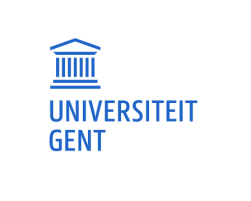 Ingenieurswetenschappen UGent …
Opleiding industrieel ingenieur Gent
	aantal studenten: 1884	aantal lesgevers: 67

Opleiding industrieel ingenieur Kortrijk	aantal studenten: 475	aantal lesgevers: 51

Opleiding burgerlijk ingenieur Gent	aantal studenten: 1926	aantal lesgevers: 381

Opleiding burgerlijk ingenieur-architect Gent	aantal studenten: 491		aantal lesgevers: 77




Aantal lesgevers communicatie: 1
Totaal aantal studenten: 4476Totaal aantal lesgevers: 576
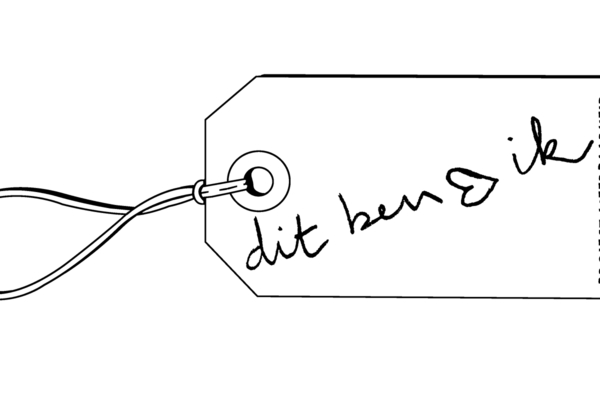 LP
5
Communicatielijn  – Leen Pollefliet
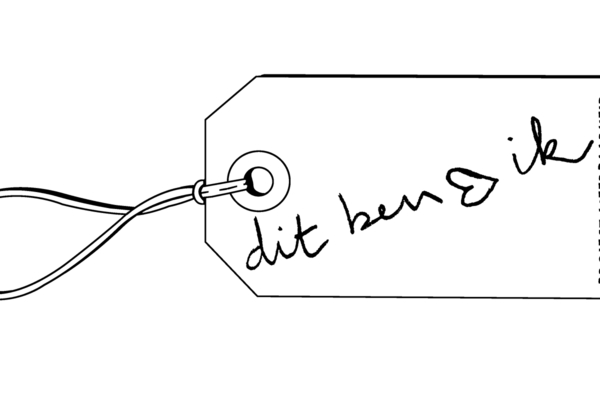 Studenten begeleiden bij  schrijf- en spreekopdrachten
Persoonlijke begeleiding: 	gesprek
Collectieve begeleiding: 	uitlegsessie aan volledige groep op voorhand +
	verwijzing naar handleiding (opleiding) +	verwijzing naar checklist 		(samenvatting uitlegsessie of handleiding)
	mogelijkheid persoonlijk gesprek/monitoraat		bij  probleemgevallen?
 enige docente communicatie in volledige opleiding   collectieve aanpak
6
Communicatielijn  – Leen Pollefliet
Vooraf …
Doel communicatielijn

 Studenten begeleiden bij	verslagen en eindwerken, 	tijdens volledige studieloopbaan	1 ba  ma
 Studenten zelfredzaam maken
7
Communicatielijn  – Leen Pollefliet
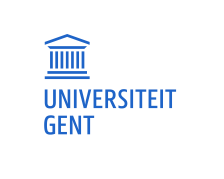 Probleem verslagen en presentaties

Coaches – lesgevers – begeleiders in opleiding ing. 	geen taalkundigen	vaak geen experten in presentaties, opbouw dia’s 

	beoordeling verslag en presentatie		inhoud		niet vorm			taal - uitspraak			lichaamstaal			opmaak
 Geen uniformiteit  - coaches Verwarring - studenten
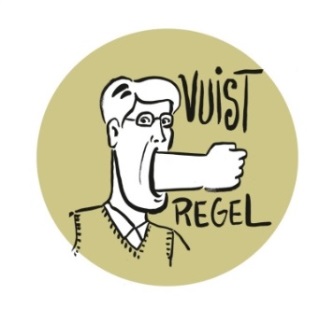 8
Communicatielijn full – indies Gent – Leen Pollefliet
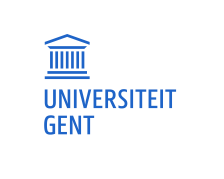 Vijf modules + twee uitlegsessies 	gekoppeld aan alle projecten elektronica
1 ba Ingenieursproject (gemeenschappelijk)	Module 1 (Communicatie - Taalzorg) (120’)	Module 2 (Schrijven, algemeen) (120’)	Uitlegsessie schrijven verslag (90’)	Uitlegsessie presenteren van project (90’)2 ba Multidisciplinair ingenieursproject	Module 3a (Presentaties, theorie) (150’)	Module 3b (Presentaties, trainingen in kleine groepen) (120’ – 480’)3 ba Bachelorproef (150’)	Module 4 (Schrijven, eindwerken)1 ma Masterproef (150’)	Module 5 (Zakelijke correspondentie, Sollicitatie)
Totaal uren (60’)	1 ba 		7 uur		2 ba/3 ba 	2,5 uur plus training		3 ba 		2,5 uur		1 ma 		2,5 uur
14,5 uur volledige opleiding
9
Communicatielijn full – indies Gent – Leen Pollefliet
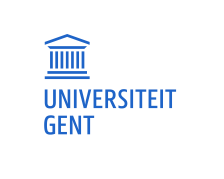 Vijf modules + twee uitlegsessies 	gekoppeld aan alle projecten elektronica
1 ba Ingenieursproject (gemeenschappelijk)	Module 1 (Communicatie - Taalzorg) (120’)	Module 2 (Schrijven, algemeen) (120’)	Uitlegsessie schrijven verslag (90’)	Uitlegsessie presenteren van project (90’)2 ba Multidisciplinair ingenieursproject 
	Module 3a (Presentaties, theorie) (150’)	Module 3b (Presentaties, trainingen in kleine groepen) (120’ – 480’)3 ba Bachelorproef (150’)	Module 4 (Schrijven, eindwerken)1 ma Masterproef (150’)	Module 5 (Masterproef, Zakelijke correspondentie, Sollicitatie)
begin intro
later herhaling + uitdieping
10
Communicatielijn full – indies Gent – Leen Pollefliet
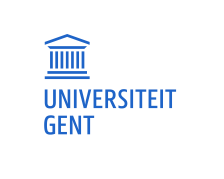 Vijf modules + twee uitlegsessies 	gekoppeld aan alle projecten elektronica

Vermelding in alle studiefichesSamenwerking met alle coaches

LP medelesgever - Minervacursus 	 aankondigingen, documenten aan studentenUitlegsessies binnen uren van project
Handboek 	leidraad schrijven en begeleiden verslagen	studenten 		kopen aan in 	1 ba		gebruiken tot/met 	1 ma
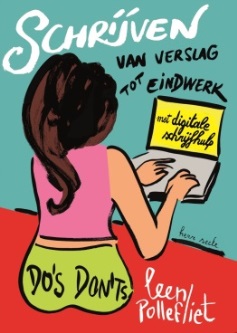 11
Communicatielijn full – indies Gent – Leen Pollefliet
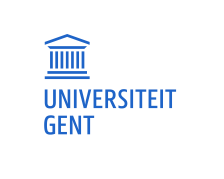 1 ba – Ingenieursproject
Module 1 - Taalzorg –  uitlegsessie 120’ Belang - taalzorgproblemen - taalhulpmiddelen (taalwebsites)
Module 2 -  Schrijven, algemeen – uitlegsessie 120’ Beginnen schrijven - structureren - formuleren - opmaken
Uitlegsessie Schrijven van verslag – 90’Wat verplicht? op voorhand coaches	Onderdelen - schrijfstijl en taal in verslag - referenties … 
Voorbeeldzinnen uit vorige verslagen: fouten + correcties feedforward
12
Communicatielijn full – indies Gent – Leen Pollefliet
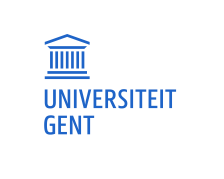 1 ba – Ingenieursproject
Uitlegsessie Schrijven van verslag – 90’	
	gebundeld in 		checklist
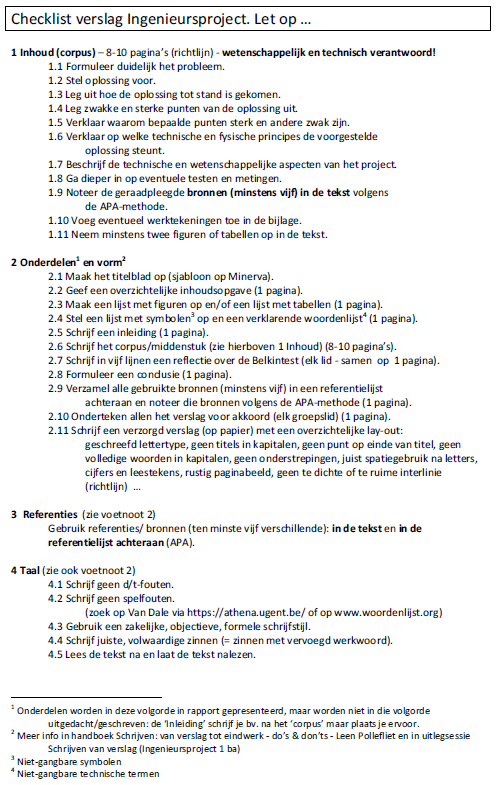 inhoudonderdelen en opmaakreferentiestaal
13
Communicatielijn indies
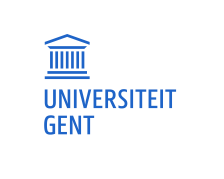 1 ba – Ingenieursproject
Uitlegsessie Schrijven van verslag – 90’	
	gebundeld in 		beoordeling		door coach
	zie checklist
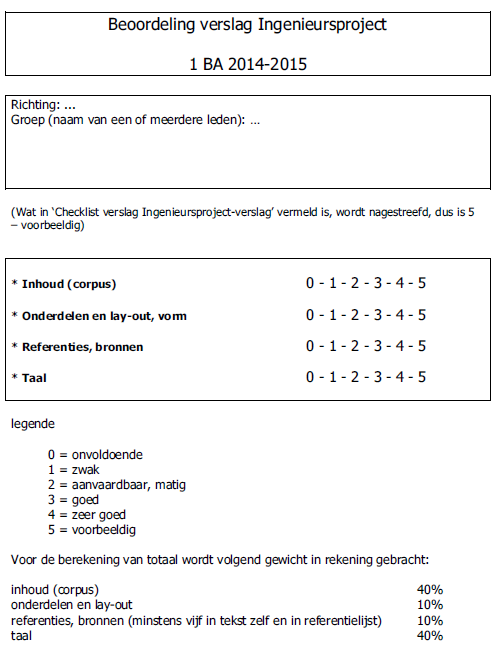 1 Ba 2016-2017
inhoudonderdelen en opmaakreferentiestaal
14
Communicatielijn indies
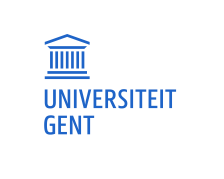 1 ba – Ingenieursproject - feedforward
Uitlegsessie Schrijven van verslag – 90’	
	gebundeld in 		document (14 pagina’s) vaak gemaakte fouten
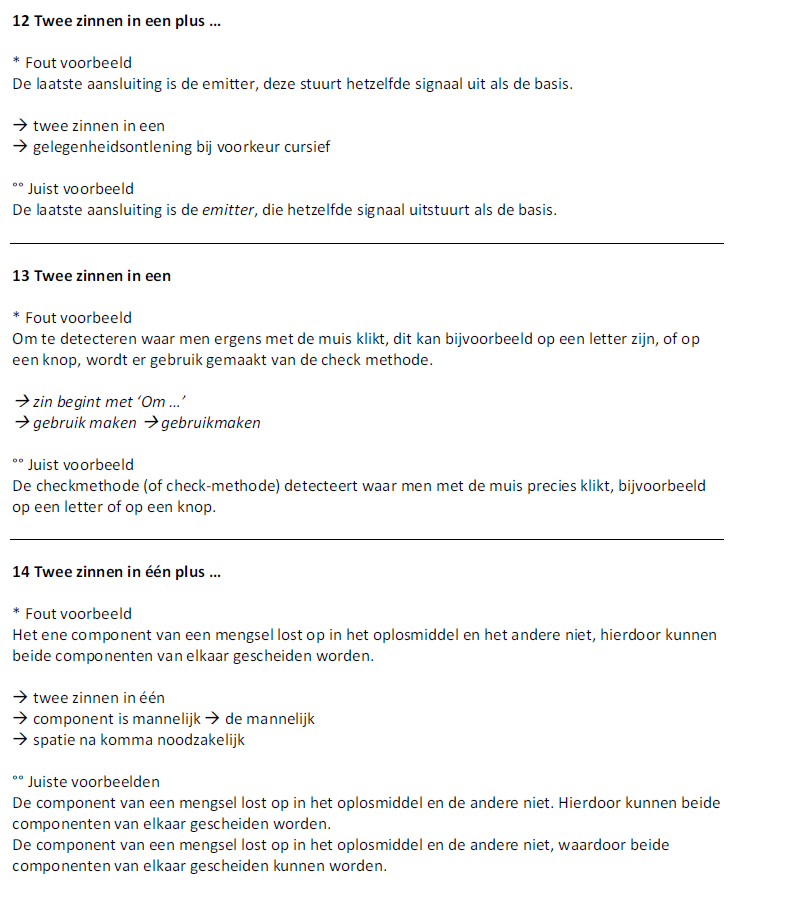 foute zinnen uit verslagen + verbeteringen
15
Communicatielijn indies
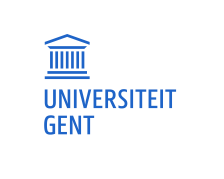 1 ba – Ingenieursproject
Uitlegsessie Schrijven van verslag – 90’	
Opdracht
	Tussentijds verslag (correctie LP)
	
		een verslag per groep (80)		elke student (450) 15-20 lijnen
		verbeterd terug twee weken later		quotatie enkel --- -- - + ++ +++		geen punten						
					Eindverslag (correctie coach)
	
		zie later
16
Communicatielijn indies
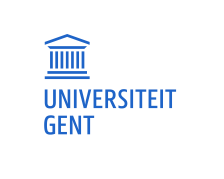 1 ba – Ingenieursproject - Tussentijds verslag
Voorbeeldtekst student  - correctie met foutencodes
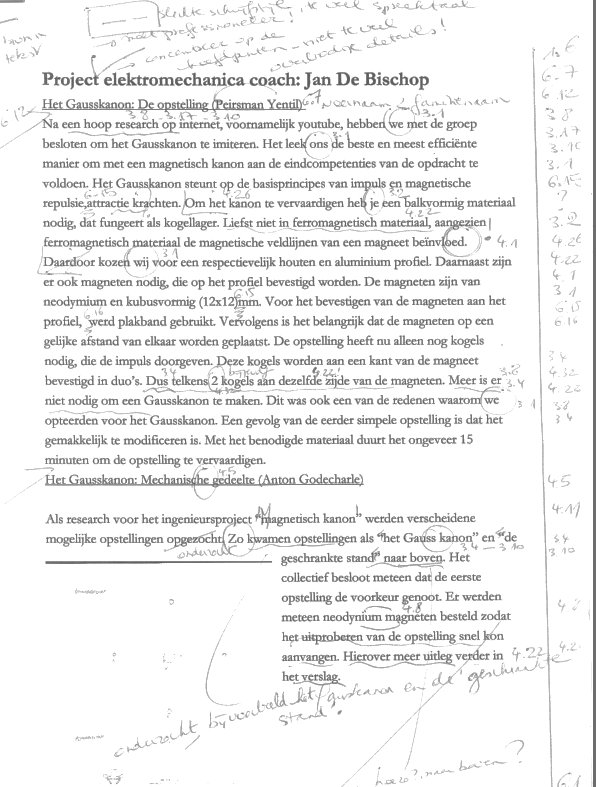 Foutencode checklist handboek3.8 irrelevante informatiezie boek 4 – 2 – 2.2.3
3.1 persoonlijke stijl
zie boek 4 – 2
17
Communicatielijn full – indies Gent – Leen Pollefliet
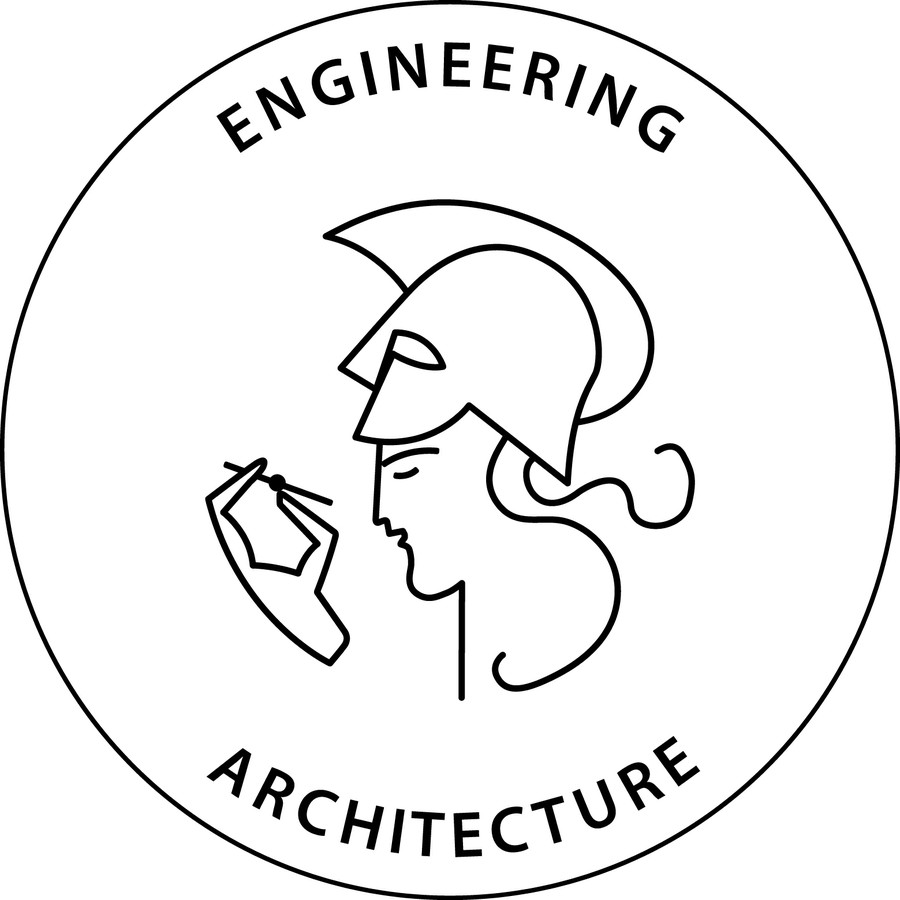 1 ba – Ingenieursproject - Tussentijds verslag
Voorbeeldtekst student  - correctie met foutencodes
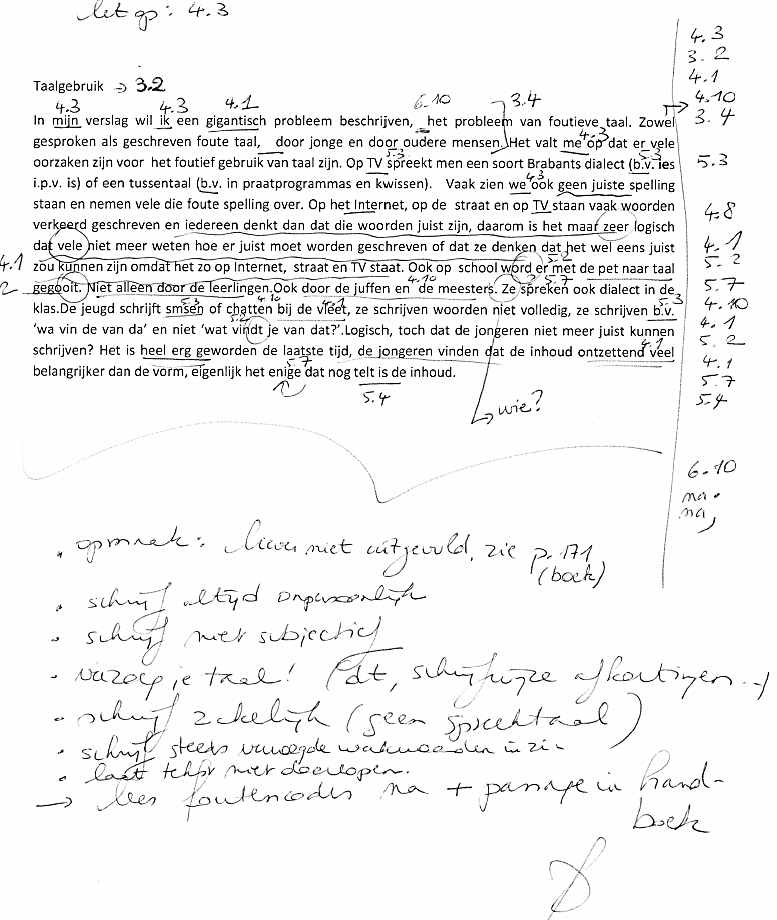 Code checklist handboek
4.3 auteur op achtergrond  Hoofdstuk 4 – 2 – 2.1, 2.3
18
Communicatielijn full – indies Gent – Leen Pollefliet
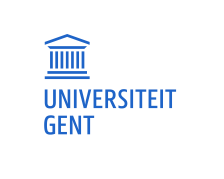 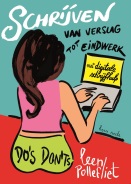 1 ba – Ingenieursproject - Tussentijds verslag lijst 	gebaseerd op checklist handboek 	meer uitgebreid en specifiek voor opdracht
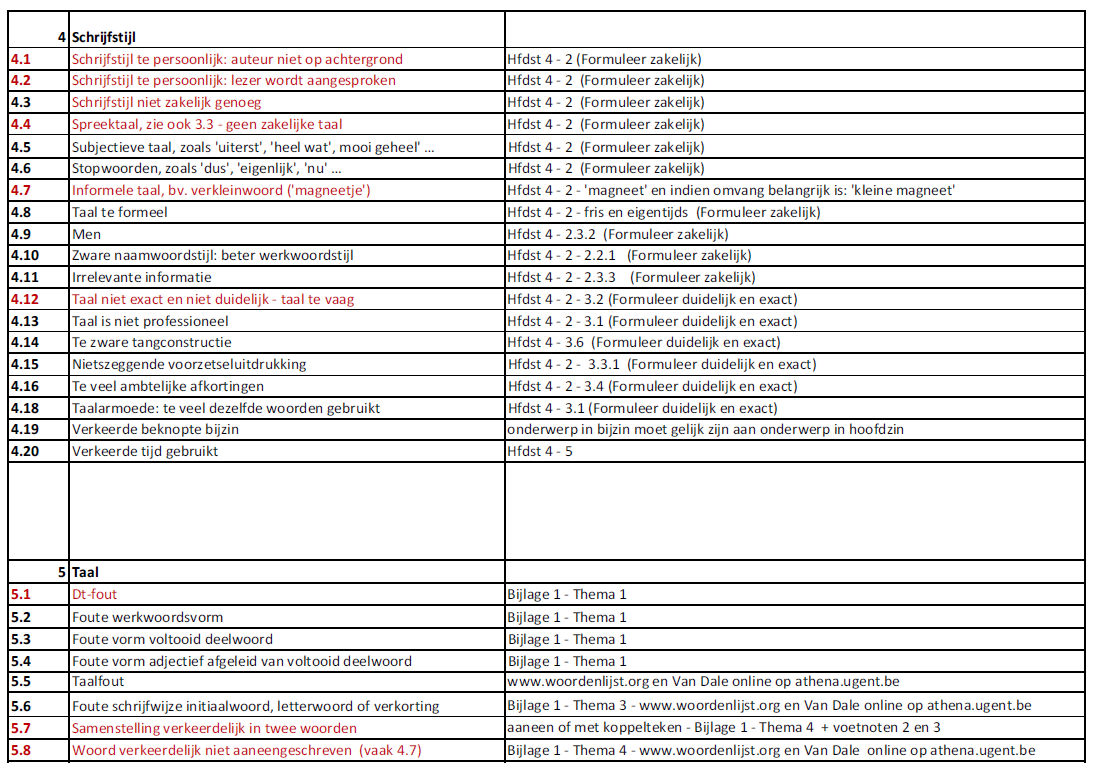 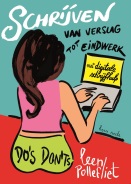 19
Communicatielijn full – indies Gent – Leen Pollefliet
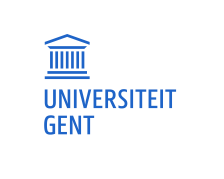 1 ba – Ingenieursproject - Tussentijds verslag
Voorbeeldtekst student  - correctie met foutencodes  begeleider
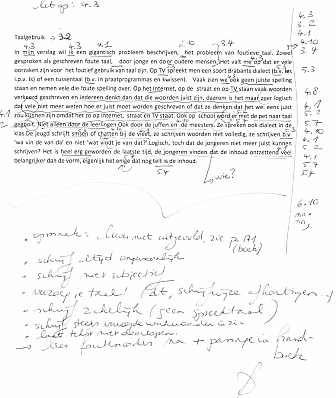 Doel: student 	bekijkt codes			zoekt uitleg in handboek/handleiding			leert bij			maakt fout minder in toekomst

Doel: coach/promotor/begeleider 			herschrijft niet!
 Studenten worden zelfredzaam, vanaf 1 ba
20
Communicatielijn full – indies Gent – Leen Pollefliet
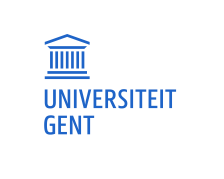 1 ba – Ingenieursproject - Tussentijds verslag
Uitleg aan coaches (PowerPoint-dia’s  - 1 uur)

	fouten structuur - schrijfstijl - taal - bronverwijzing
	plus voorgestelde correcties
 Start discussie met coaches Bewustwording taalfouten studenten bij coaches Coaches alerter voor toekomstige      schrijffouten studenten
21
Communicatielijn full – indies Gent – Leen Pollefliet
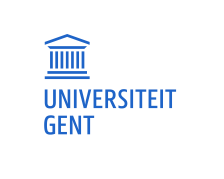 1 ba – Ingenieursproject - Tussentijds verslag1 ba – Ingenieursproject - Eindverslag
geen punten
Tussentijds verslag (LP-opmerkingen) = Bijlage 1 van eindverslag (verbeterd + gequoteerd door coaches) 

	 Coach ziet vooruitgang van student	 Negatieve evaluatie in eindverslag 		(taal 40% - bronnen 10% - lay-out en 			onderdelen 10%) indien weer zelfde 				schrijffouten in eindverslag als in tussentijdse 		verslag
	 LP steekproef bij 10 % eindverslagen + quotatie
Eindevaluatie: 	eindverslagen beter dan vroeger	coaches taalbewuster
22
Communicatielijn full – indies Gent – Leen Pollefliet
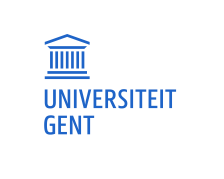 1 ba – Ingenieursproject
Module 1 - Taalzorg –  uitlegsessie 120’
Module 2 -  Schrijven, algemeen – uitlegsessie 120’
Uitlegsessie Schrijven van verslag – 90’
Uitlegsessie Presenteren van project – 90’
Wat verplicht in presentatie?	Op voorhand coachesStructuur presentatie verslag - opbouw dia’s - taal en uitspraak – lichaamstaal - groepspresentatie
23
Communicatielijn full – indies Gent – Leen Pollefliet
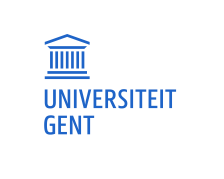 1 ba – Ingenieursproject
Uitlegsessie Presenteren van project – 90’	
	gebundeld in 		checklist
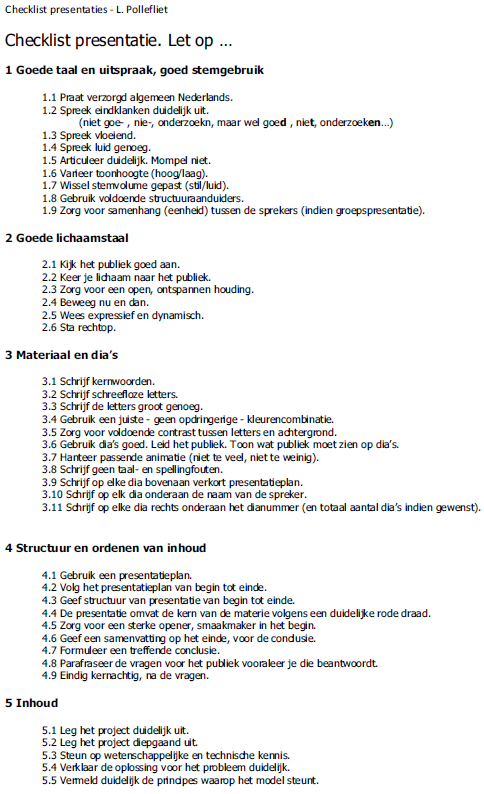 taal en uitspraaklichaamstaalopbouw dia’sstructuurinhoud
24
Communicatielijn full – indies Gent – Leen Pollefliet
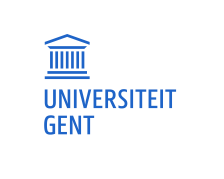 1 ba – Ingenieursproject
Uitlegsessie Presenteren project – 90’	
	gebundeld in 		beoordeling		door coach
	zie checklist
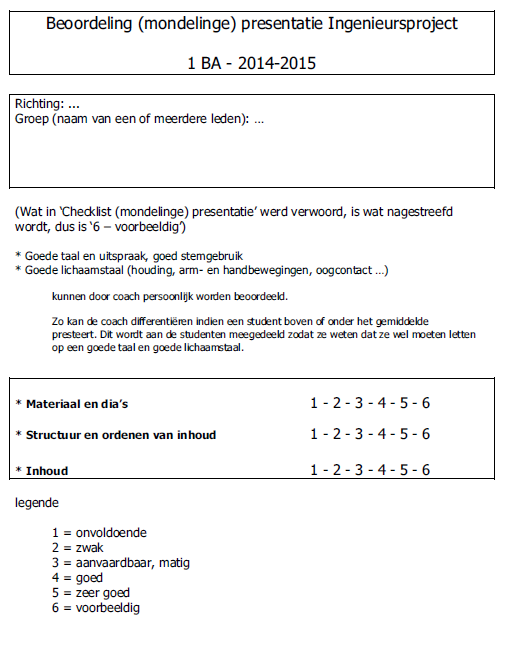 1 Ba 2016-2017
opbouw dia’s structuurinhoud
25
Communicatielijn full – indies Gent – Leen Pollefliet
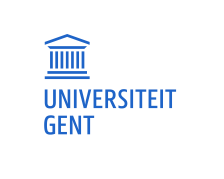 1 ba – Ingenieursproject - feedforward
Uitlegsessie Presenteren van project – 90’	
	Document vaak gemaakte fouten
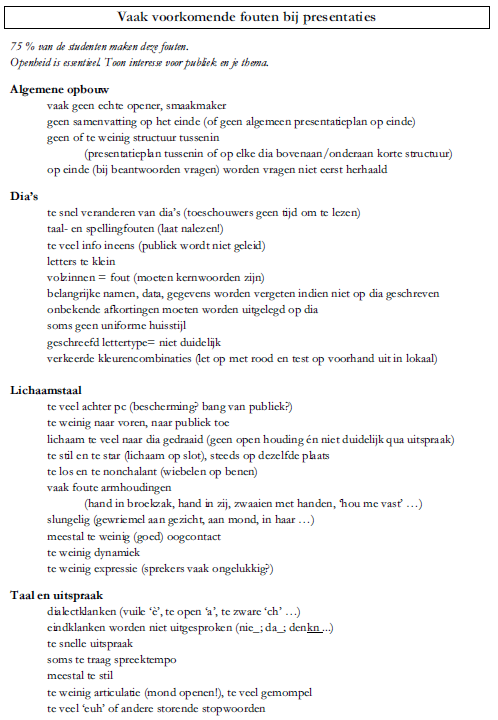 structuur opbouw dia’slichaamstaal taal en uitspraak
26
Communicatielijn full – indies Gent – Leen Pollefliet
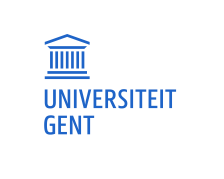 1 ba – Ingenieursproject
Uitlegsessie Presenteren van project – 90’	
	Peerassessment		studenten evalueren spreekgroepen		geven punten later aan coach		coach geeft later feedback
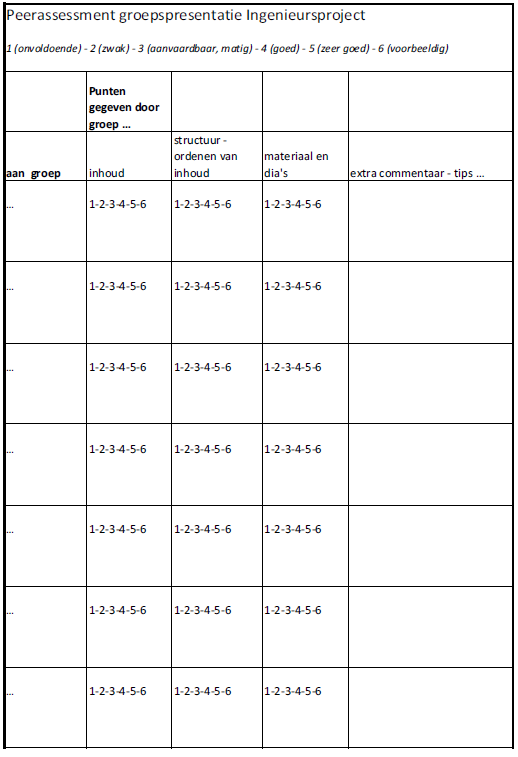 inhoudstructuuropbouw dia’s
extra commentaar, tips
27
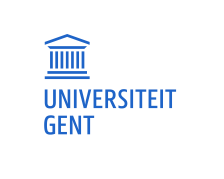 Communicatielijn full – indies Gent – Leen Pollefliet
2 ba – Multidisciplinair ingenieursproject
Module 3a - Presentatietechnieken –  uitlegsessie 150’ 	
uitdieping van introductie 1 ba
cf. 1 ba: zelfde checklist
Module 3b – Training presentatietechnieken 
	
tussentijdse presentatie  thema (MIP) in overleg met coaches alle studenten aanwezig tijdens alle presentatiespeerassessment – selfassessment

LP punten op tussentijdse presentaties (taal, uitspraak, opbouw dia’s, lichaamstaal …)
28
Communicatielijn full – indies Gent – Leen Pollefliet
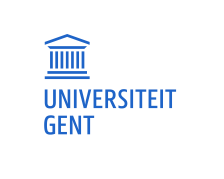 2 ba – Multidisciplinair ingenieursproject
Module 3b – Training presentatietechnieken 
	
	peerassessment		klasgesprek
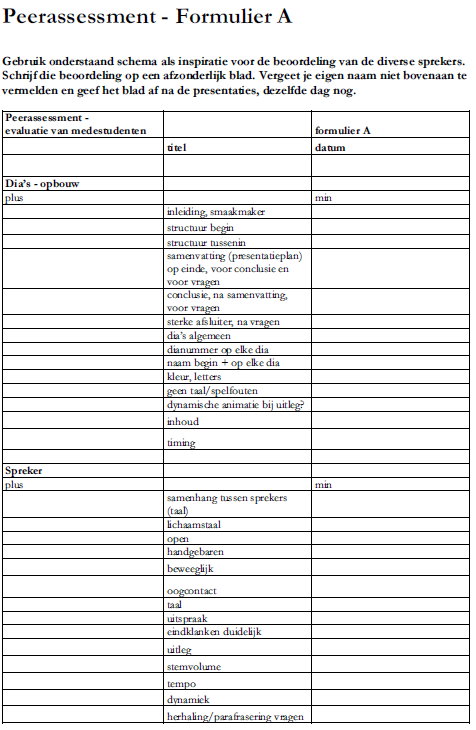 29
Communicatielijn full – indies Gent – Leen Pollefliet
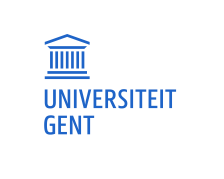 2 ba – Multidisciplinair ingenieursproject
Module 3b – Training presentatietechnieken 
	
	selfassessment
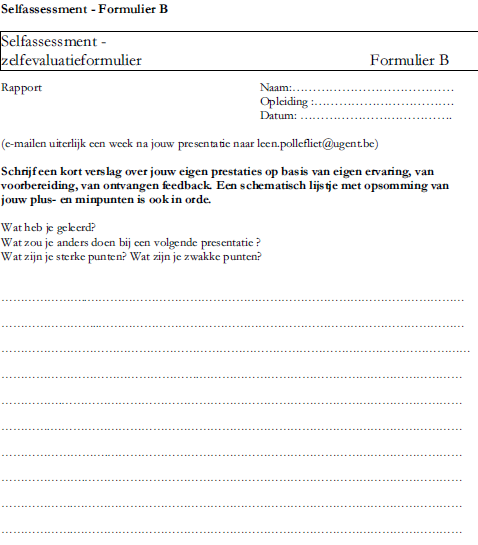 30
Communicatielijn full – indies Gent – Leen Pollefliet
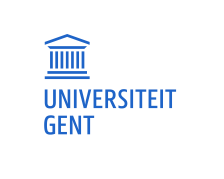 3 ba – Bachelorproef
Module 4 -  Schrijven, eindwerken –  uitlegsessie 150’ 	Verwijzing naar specifieke bundels van opleiding(LP op voorhand briefing met Stefaan L)
Uitdieping uitlegsessie 1 ba Schrijven van verslagVerwijzing handboek Schrijven 1 ba
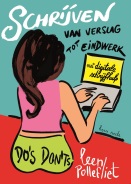 Bachelorproef – stageverslag – wetenschappelijke paper – populairwetenschappelijk artikel – academische poster
Alle voorbeeldzinnen uitlegsessie uit bachelor- en masterproeven feedforward
31
Communicatielijn full – indies Gent – Leen Pollefliet
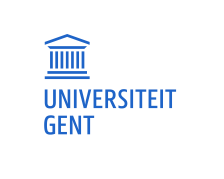 3 ba – Bachelorproef
Evaluatie

BP verslag	LP leest alle bachelorproeven door 	(taal, opmaak …)


BP presentatie	LP bekijkt en beoordeelt alle presentaties 	(taal, uitspraak, opbouw dia’s, lichaamstaal …)
32
Communicatielijn full – indies Gent – Leen Pollefliet
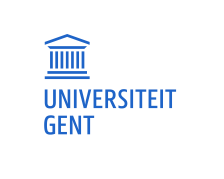 1 ma – Masterproef (MP)
Module 5 -  Schrijven, 		masterproeven (5’)		zakelijke correspondentie		solliciteren  –  uitlegsessie 150’

Herhaling basiskenmerken goed eindwerk (MP)cf BP plus bijzonderheden MP
Week erna: 
	1 Gespreksavond met 	 				ingenieursselectiebureau en 				coachingbureau		2 Jobevent met bedrijven
33
Communicatielijn full – indies Gent – Leen Pollefliet
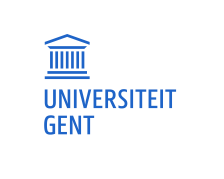 Samengevat … (1)Begeleiding schrijfopdrachten volledige opleiding ea
Uitlegsessie aan volledige groep op voorhand 		1 ba: verslag (kort - enkel voor verslag IP – 90’)		3 ba: bachelorproef (uitdiepend BP – 150’)		1 ma: masterproef  (korte herhaling + extra MP – 5’)
Verwijzing naar 	handboek 	 + checklist opdracht (handboek)
	
1 ba: 	- tussentijds verslag project		Correctie met foutencodes		Feedback vaak gemaakte fouten volledige groep		Uitleg fouten aan coaches projecten (PP)	- eindverslag		Tussentijds verslag (LP-opmerkingen) - Bijlage 1 		Verbeterd + gequoteerd door coaches		Steekproef + quotatie door LP
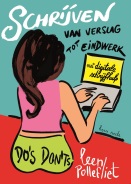 34
Communicatielijn full – indies Gent – Leen Pollefliet
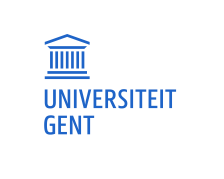 Samengevat … (2)Begeleiding presentaties volledige opleiding ea
Uitlegsessie aan volledige groep		1 ba: kort (project – 90’) 		3 ba: uitdiepend + training (bachelorproef – 150’)			

Checklist presentatietechnieken
 In alle jaren  Aan alle coaches van alle projecten (1 ba  1 ma)
LP meerdere presentaties - steekproef	1 ba Ingenieursproject	2 ba Multidisciplinair ingenieursproject	3 ba Bachelorproef	1 ma Masterproef
35
Communicatielijn full – indies Gent – Leen Pollefliet
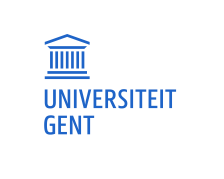 Sterktes leerlijn (1)
Binnen curriculum
Studenten sessies Communicatie 1 ba t/m 1 ma
Gekoppeld aan projecten ea

 Modules communicaties niet vrijblijvend
Samenwerking met/tussen alle coaches 
Akkoord 	inhoud handleiding - uitlegsessie - 			checklist – beoordelingsformulier
 Geloofwaardigheid van modules communicatie
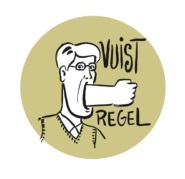 36
Communicatielijn full – indies Gent – Leen Pollefliet
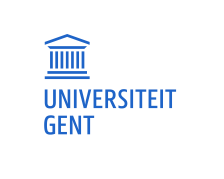 Sterktes leerlijn (2)
Transparantie
Uitlegsessie aan studenten = info/uitlegsessie aan coaches	 checklist	 beoordelingsformulier (zichtbaar)	 percentage beoordeling 		inhoud – taal – bron – opmaak …
Feedforward – feedback Feedforward	Uitlegsessie - checklist - beoordelingsformulier	verbetering foutencodes - document fouten - uitlegsessie 	met gemaakte fouten … Feedback op eindevaluatie
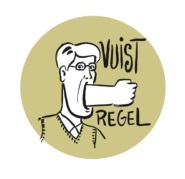 37
Communicatielijn full – indies Gent – Leen Pollefliet
Sterktes leerlijn (3)
Handboek =  kapstok (vier-vijf jaar zelfde) Zelfredzaamheid student - wegwijs	Inhoudstafel	Verkorte inhoudstafel	Bronnen-wegwijzer 		(bron in tekst + referentielijst)
	Webtool met videolessen (90’)		met oefeningen en oplossingen		met uitgebreid register
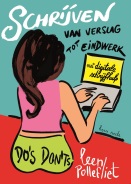 Studenten: + gemakkelijk in gebruik, overzichtelijk, leuk …
Handboek = algemeen …
Extra: vakspecifieke bundel in opleidingpraktische afspraken, verplichte onderdelen, minimum en maximum aantal pagina’s, technische ondersteuning, verplichte refereerstijl? …
38
Communicatielijn full – indies Gent – Leen Pollefliet
Sterktes leerlijn (4)
Bewustwording coaches-lesgevers-ingenieurs
Goede tekst, combinatie 

	Juiste inhoud	Duidelijke structuur	Gepaste schrijfstijl	Correcte taal	Aantrekkelijke, leesbare vorm (opmaak)
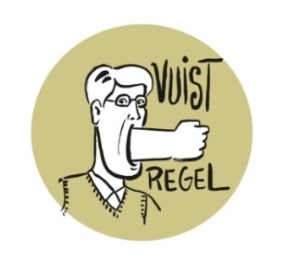 Communicatielijn full – indies Gent – Leen Pollefliet
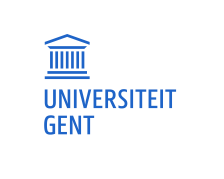 Sterktes leerlijn (5)
Uniformiteit
 Houvast voor student én coach
Elke opleiding	handleiding of handboek	checklist of schrijfwijzer of …		gevolgd door
		elke student - elke coach/lesgever		van eerste t/m laatste jaar

eisen verslag - checklist - beoordelingsformulier
voor schrijven	coach: uitleg		student: voorbereidingtijdens 	“	student: controle voor afgifte tekstna 	“	student: duiding foutencodes 		coach: evaluatie en beoordeling
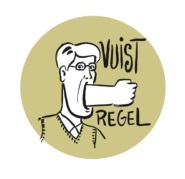 40
Communicatielijn full – indies Gent – Leen Pollefliet
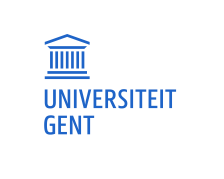 Gevolg leerlijn
Aanspreekpersoon volledige opleiding (+4400 studenten)
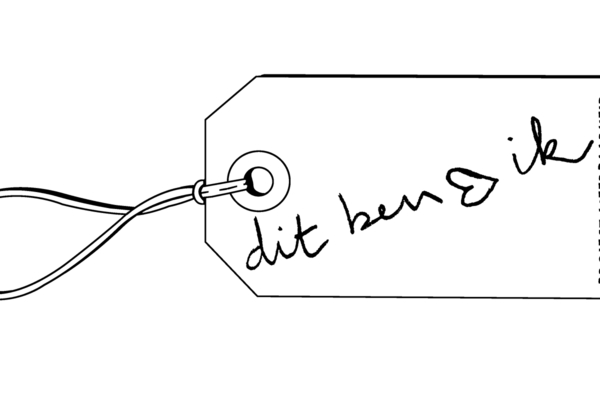 Verslagen en  presentaties hoger niveau en uniform
Coaches meer aandacht aan taal en vorm, naast inhoud
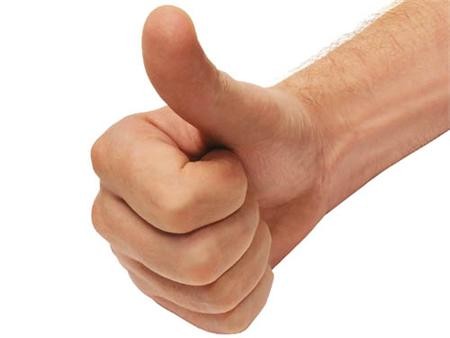 Studenten bewuster belang taalzorg
41
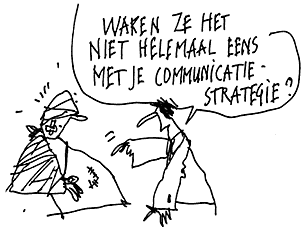 Vragen?
Contact leen.pollefliet@ugent.be	    www.leenpollefliet.be
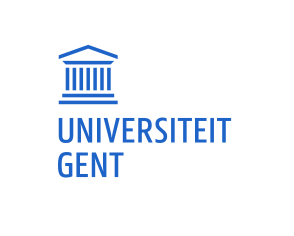